Dynamic Maps! Building Better Programs and Guided Pathways Maps with currIQūnet META
Nancy Howard, VP Product Delivery and Support
Ken Brown, VP Development and Technology
Mark Svorinic, CEO
Pathways As A Catalyst. . .
You Have All You Need – Use It!
Simple to Build

Easy to Maintain
Customize for added value
Good data leads to great maps!
Dynamic and in Real-Time
Create Once, Use Everywhere
8 July 2020
www.currIQunet.com
2
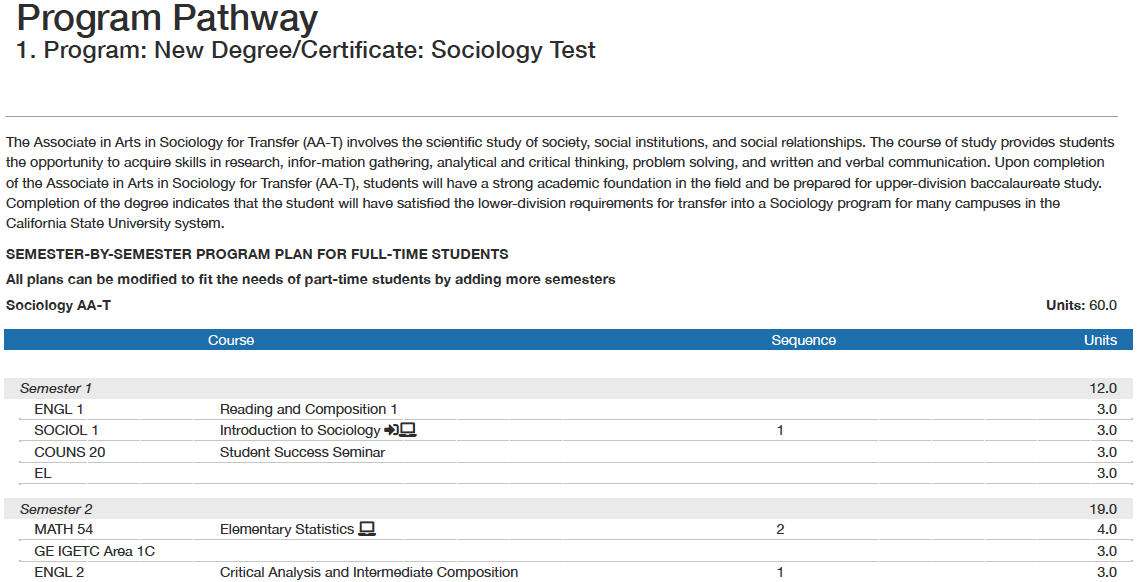 Associate in Arts in Sociology for Transfer (AA-T)
1
1
1
1
1 – Easily include known and approved curriculum data
8 July 2020
www.currIQunet.com
3
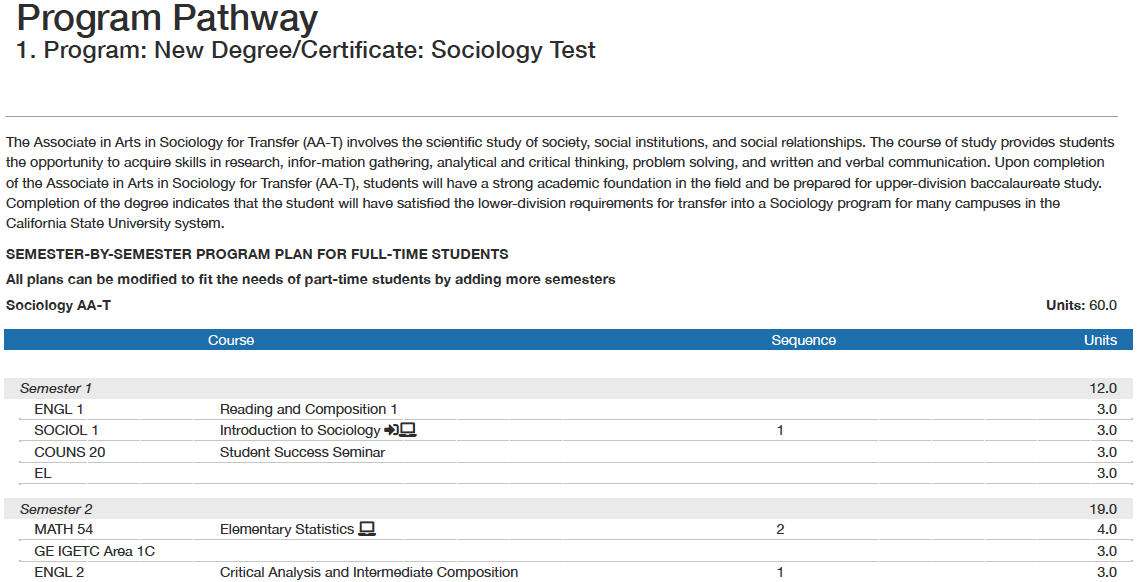 Associate in Arts in Sociology for Transfer (AA-T)
2
2
2
2
2 – Simple semester by semester format with sequencing recommendations
8 July 2020
www.currIQunet.com
4
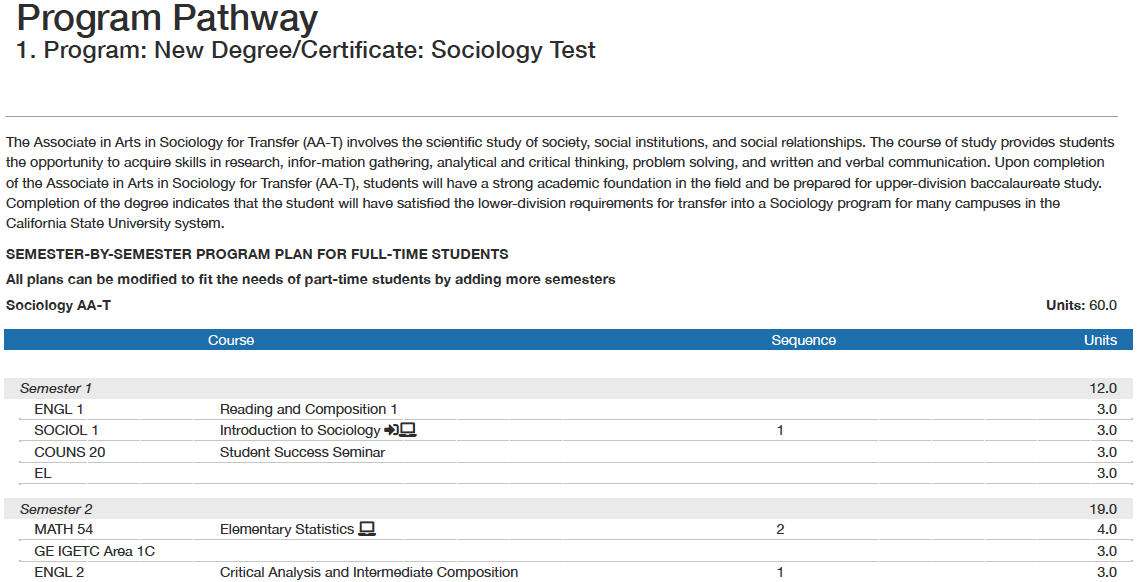 Associate in Arts in Sociology for Transfer (AA-T)
3
3
3
3 – Dynamically include and calculate units or credits
8 July 2020
www.currIQunet.com
5
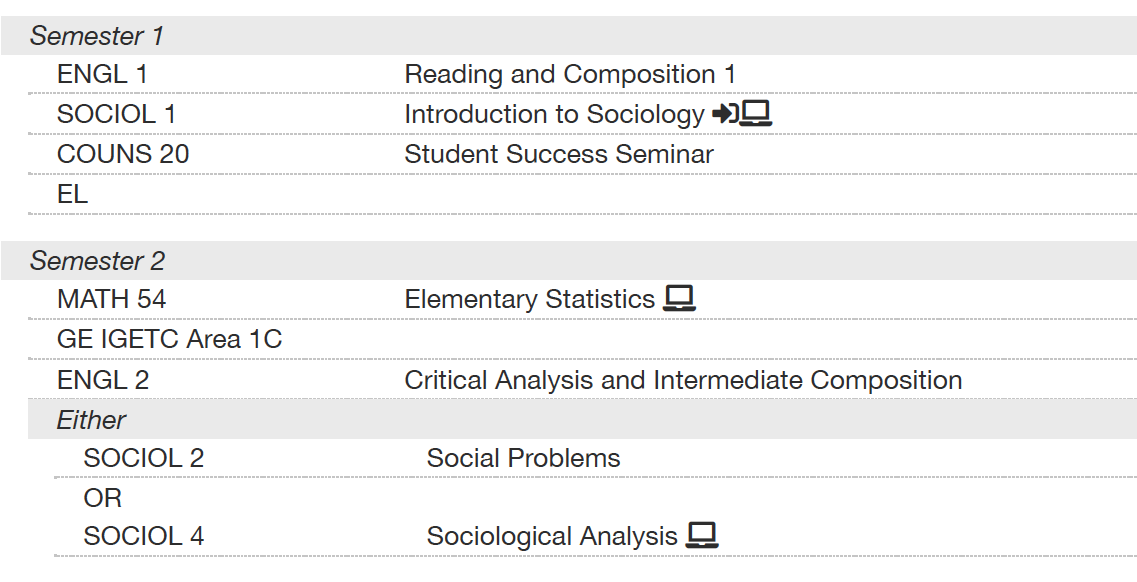 4
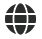 4
4
4 – Easily include informational icons for Online, Gateway, or Global Citizenship courses, etc.
8 July 2020
www.currIQunet.com
6
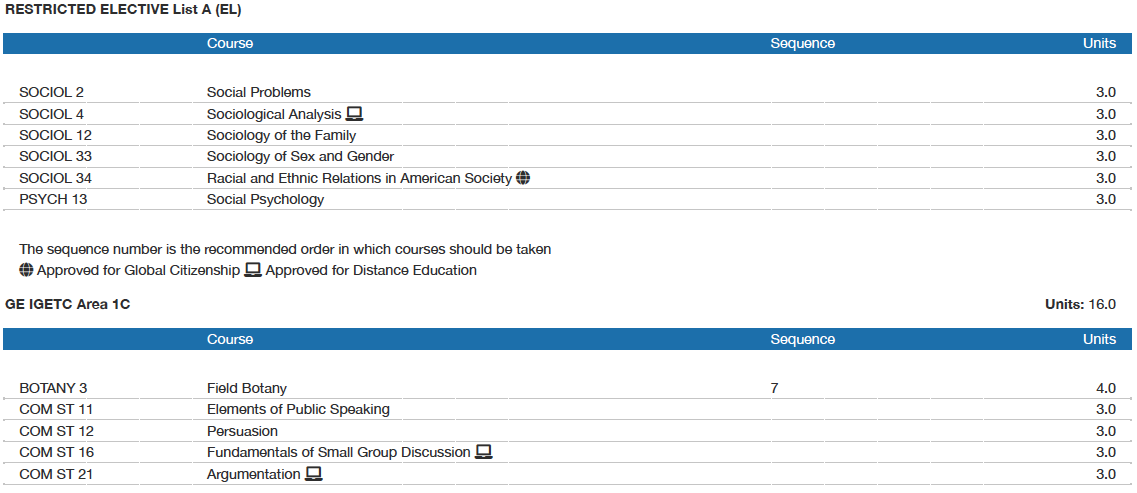 5
5 – Automatically include relevant legends to ease use
8 July 2020
www.currIQunet.com
7
6
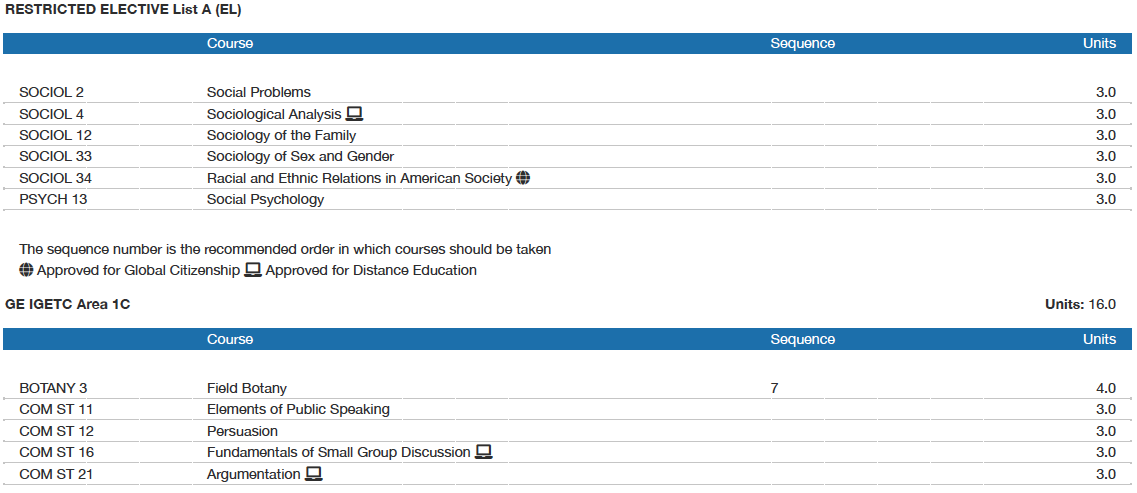 6
6 – Easily reference and include course block libraries
8 July 2020
www.currIQunet.com
8
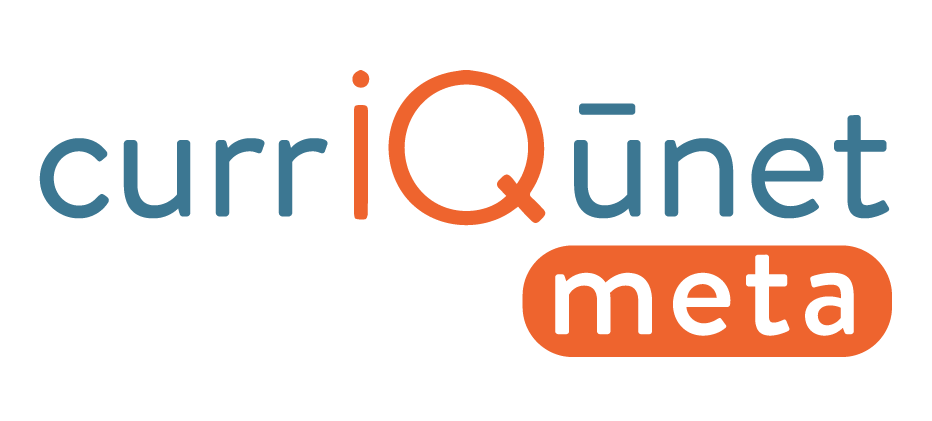 8 July 2020
www.currIQunet.com
9
Let’s Build a Map!
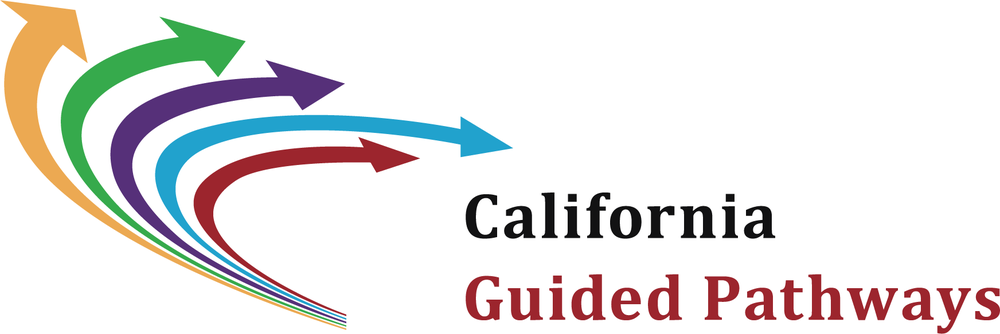 8 July 2020
www.currIQunet.com
10
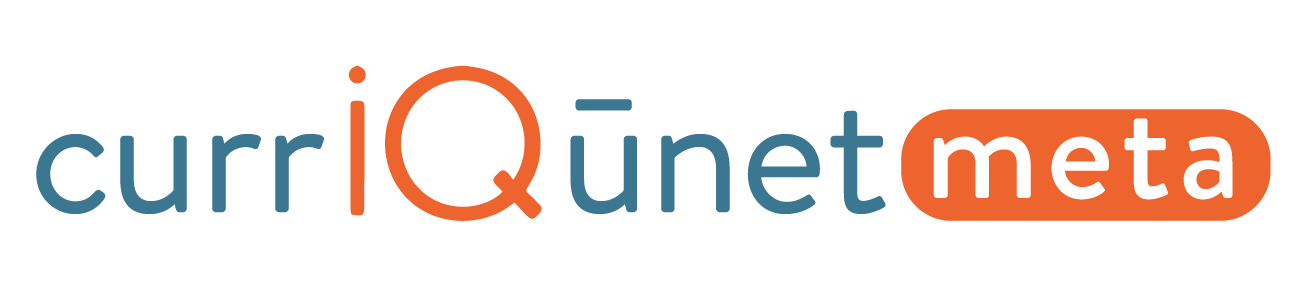 8 July 2020
www.currIQunet.com
11